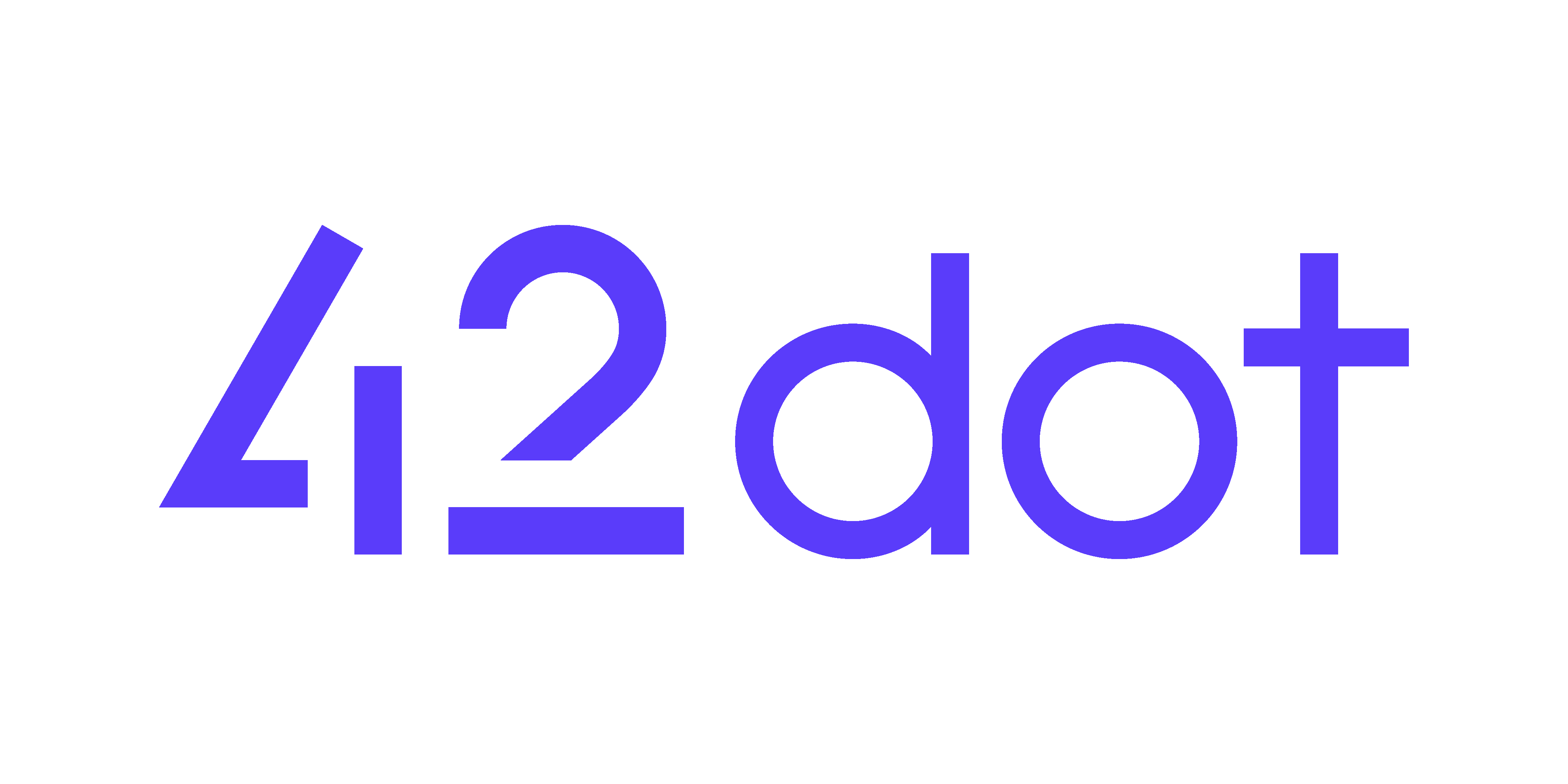 VoxtLM: Unified Decoder-Only Models for Consolidating Speech Recognition, Synthesis and Speech, Text Continuation Tasks
Soumi Maiti, Yifan Peng, Shukjae Choi, Jee-Weon Jung, 
Xuankai Chang, Shinji Watanabe
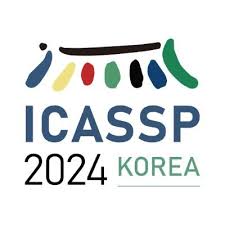 Voice and Text Language Model (VoxtLM)
Language Model that can synthesize and recognize?
[Speaker Notes: In this work, we propose voice and text language model, voxtLM that can process both speech and text modalities. Goal is to build a language model that can perform both speech synthesis and speech recognition.

Particulary, we focus Consolidating on four tasks: 
Recognizing speech/ ASR
Synthesizing speech/ TTS
Continuing speech
Continuing text]
Introduction
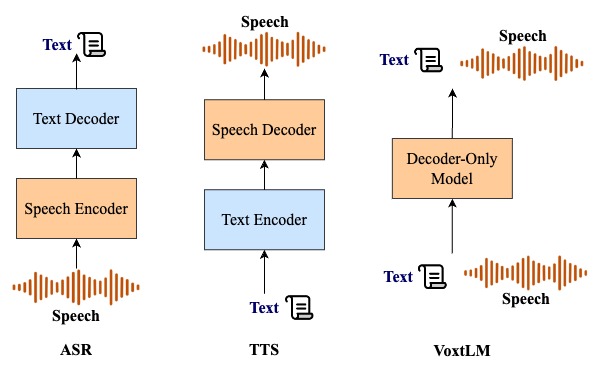 Encoder-Decoder for single tasks
Example: ASR and TTS
Proposed VoxtLM
Multimodal decoder-only model
Simplifies task-combination

ASR: Automatic Speech Recognition
TTS: Text-To-Speech
[Speaker Notes: Traditionally, ASR and TTS are trained as single task, using separate models, separate datasets - uses encoder-decoder architectures
Example, for TTS Tacotron2, Fastspeech2 etc, 
ASR would have speech encoder, followed by text decoder , TTS is reverse. For consolidating them, combining modality-specific task-specifc components is complicated.
In contrast, we propose a multimodal decoder-only model on both text and speech.
Proposed decoder-only model simplifies consolidation with a joint text-speech decoder compared to encoder-decoder and thus making task combination easy]
Motivation
Language model for multi-tasking
[Speaker Notes: Another motivation behind our work is, TextLMs have emerged as a powerful generative model in NLP. They can perfrom multitask effectively within a single model.
We ask the qs here  - if speech tasks can be combined with such language modelling framework as well]
Motivation
Language model (LM) for multi-tasking
Unsupervised
Text Continuation
Speech Continuation
[Speaker Notes: we combine two unsupervised tasks – text continuation and speech continuation. Text continuation is the task of text LM and speech continuation is spoken counterpart. In recent years with advancement in discrete speech tokens we can also build speech language models.]
Motivation
Language model (LM) for multi-tasking
Unsupervised
Text Continuation
Speech Continuation

Supervised	  Conditional LM
ASR: speech-to-text
TTS: text-to-speech
[Speaker Notes: We also combine ASR and TTS. Both of these are modeled as conditional LM. i.e. ASR is modelled as speech conditioned text lang mod
And TTS is modeled as text conditioned speech lang model.
There are different ways of thinking about them: supervised vs unsupevided or conditional vs uncoditionsal lm]
Related Work
SpeechGPT1 - 3-stage adaptation of textLM
SpeechLM for single task 
GSLM2  - Speech Continuation
PolyVoice3 - speech-to-speech translation (S2ST)
VALL-E4 - TTS 
VioLA5 - extends VALL-E to ASR and S2ST
Our work is fully reproducible5
Zhang, D., Li, S., Zhang, X., Zhan, J., Wang, P., Zhou, Y. and Qiu, X., 2023. Speechgpt: Empowering large language models with intrinsic cross-modal conversational abilities. arXiv 
Hsu, Wei-Ning, Benjamin Bolte, Yao-Hung Hubert Tsai, Kushal Lakhotia, Ruslan Salakhutdinov, and Abdelrahman Mohamed. "Hubert: Self-supervised speech representation learning by masked prediction of hidden units." IEEE/ACM Transactions on Audio, Speech, and Language Processing 29 (2021)
Dong, Q., Huang, Z., Xu, C., Zhao, Y., Wang, K., Cheng, X., Ko, T., Tian, Q., Li, T., Yue, F. and Bai, Y., 2023. Polyvoice: Language models for speech to speech translation. arXiv 
Wang, C., Chen, S., Wu, Y., Zhang, Z., Zhou, L., Liu, S., Chen, Z., Liu, Y., Wang, H., Li, J. and He, L., 2023. Neural codec language models are zero-shot text to speech synthesizers. arXiv
Wang, T., Zhou, L., Zhang, Z., Wu, Y., Liu, S., Gaur, Y., Chen, Z., Li, J. and Wei, F., 2023. Viola: Unified codec language models for speech recognition, synthesis, and translation. arXiv
https://github.com/espnet/espnet/tree/master/egs2/voxtlm_v1
[Speaker Notes: Recent concurrent work also employs LM for speech. For example speechGPT uses three-stage adaptation to combine audio generation with text lm. Polyvoice uses 3 decoder-only models for sp2sp translation. Vall-e uses conditioned language model for TTS. In a concurrent work, VioLA extends Valle to asr and s2st. Viola is the closest to our work, In comparison to Viola, We do not use additional sequence modelling for speech and use different discrete speech tokens.
Another recent concurrent work is audioPALM.
We want to note in comparison, our work is fully reproducible, i.e. training and inference codes with pretrained model are open-sourced.]
Background Work: Speech Tokenizer
Quantizer
Encoder
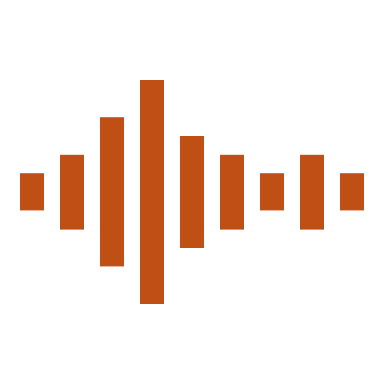 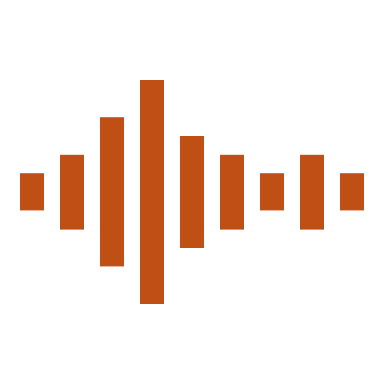 Speech Tokenizer
Speech is continuous waveform
Discrete speech tokens
HuBERT1 + k-means clustering
Example: GSLM2
Speech (X)
Tokens (D)
Hsu, Wei-Ning, Benjamin Bolte, Yao-Hung Hubert Tsai, Kushal Lakhotia, Ruslan Salakhutdinov, and Abdelrahman Mohamed. "Hubert: Self-supervised speech representation learning by masked prediction of hidden units." IEEE/ACM Transactions on Audio, Speech, and Language Processing 29 (2021)
Kharitonov, Eugene, Ann Lee, Adam Polyak, Yossi Adi, Jade Copet, Kushal Lakhotia, Tu-Anh Nguyen et al. "Text-free prosody-aware generative spoken language modeling." 2021
[Speaker Notes: For speech, a background work used is speech tokenizer, that takes a continuous speech waeform and generates discrete speech tokens. We use discrete speech feartures used in glsm, that follows two steps: encoder for learning self-supervised features and quantizer to map them to discrete. We use, hubert followed by k-means clustering as tokenizer and pretrained model is used.]
Voice and Text Language Model (VoxtLM)
Text Language Model
Language Model
Text
Text
Speech
Tokens
Speech
Tokens
Model Overview
9
[Speaker Notes: Given,
Vocabulary of text
Vocabulary of speech
we map speech and text into a single vocabulary – of voice and text.Additionally, subword modelling is applied to reduce sequence length. Language model operates using this vocabulary. 

I want to note here, that speech and text are not aligned. The model also does not know which tokens from vocabulary are text and which are speech. 
Additionally, subword modelling is applied to reduce sequence length. Language model operates using this vocabulary. 
Language model follows a text language model architecture, i.i consist of an embedding layer and series of transformer decoder layers. Output is linear layer followed by softmax to generate probability distribution over vocabulary.

Language Model task is trained with next token prediction. i.e. it is both speech recognition and speech synthesis are mapped to next-token prediction task.
Thus, it simplifies both speech recognition and speech synthesis as a language model and trained with cross-entropy.]
Model Architecture
VoxtLM
Text
Text
Speech Token Decoder
Speech Tokens
Speech Tokens
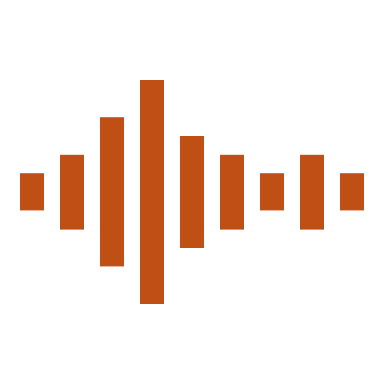 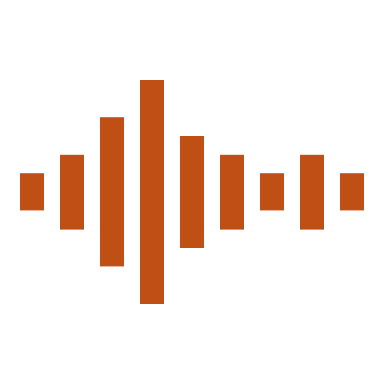 Speech Tokens
Speech Token Decoder: 
HiFi-GAN vocoder
Speech tokens + speaker embedding (x-vector)
[Speaker Notes: Given the language model, thus we can input both speech tokens and text and output for speech tokens and text. For output text, it can be used as-is, for speech generation additional module is used to convert speech tokens to continuous speech waveform.]
Data format: special token-based format
For each task instruct with special tokens
<start-text> 
<start-speech> 
<generate-text>
 <generate-speech>
11
[Speaker Notes: We use special tokens to guide the model in performing various Tasks. Four such tokens are used,]
Special token-based data format
Example: ASR
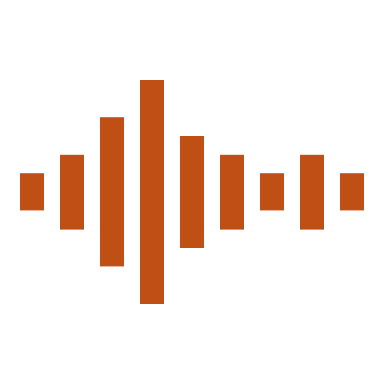 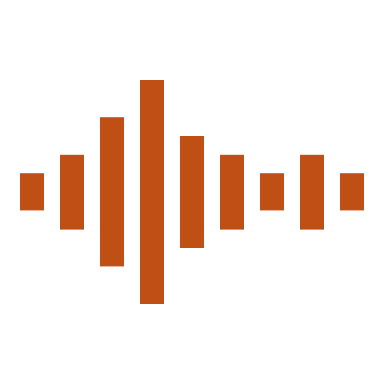 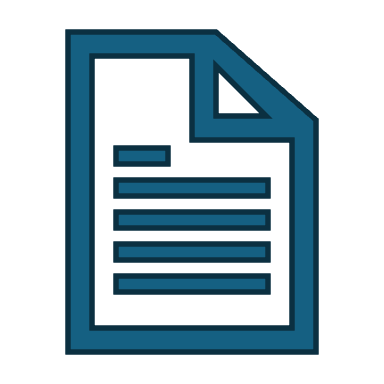 Speech (X)
Text (Y)
Special token-based data format
Example: ASR
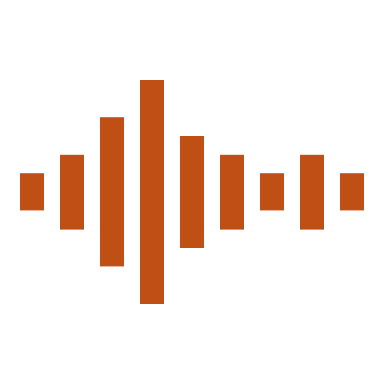 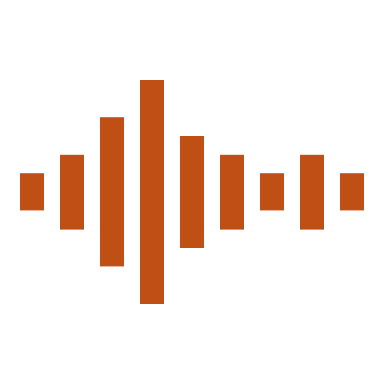 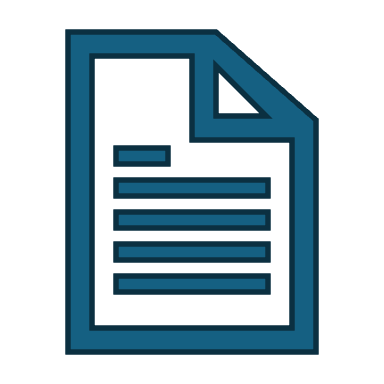 Speech (X)
Text (Y)
Tokenizer
Tokens (D)
Special token-based data format
Example: ASR
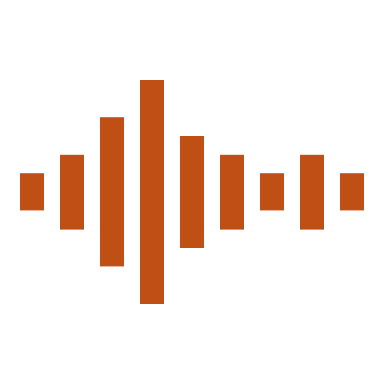 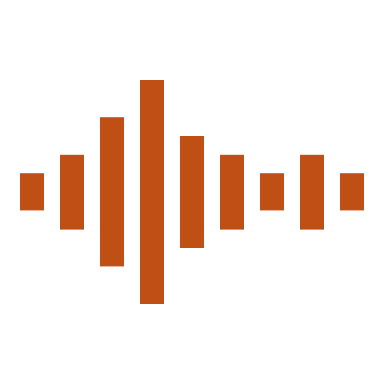 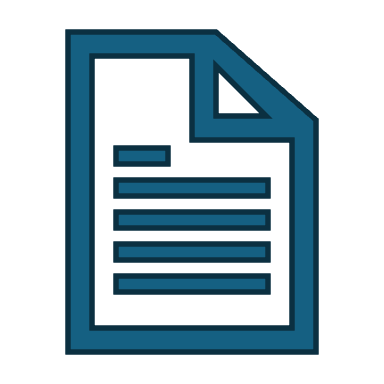 <start-speech> D <generate-text> Y
Speech (X)
Text (Y)
Tokenizer
Tokens (D)
Special token-based data format
Example: TTS
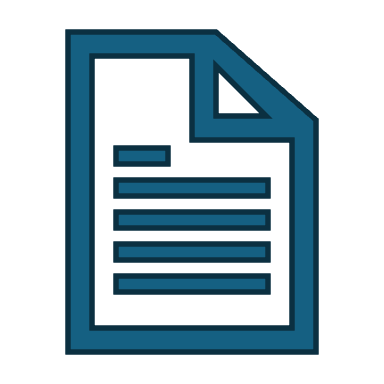 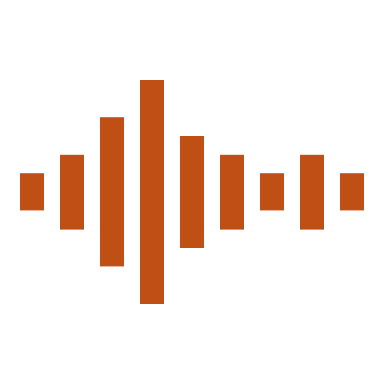 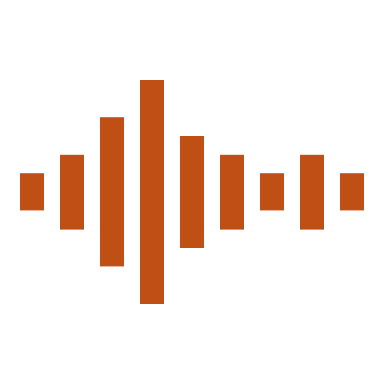 Text (Y)
Speech (X)
Special token-based data format
Example: TTS
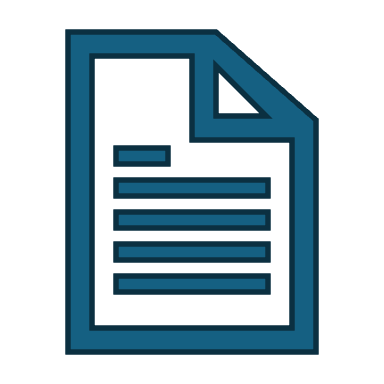 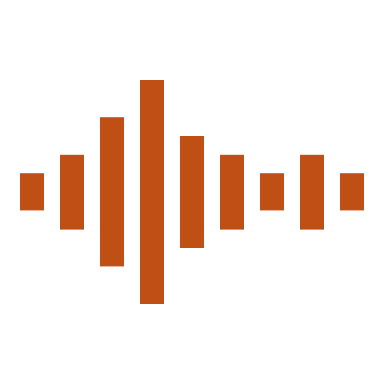 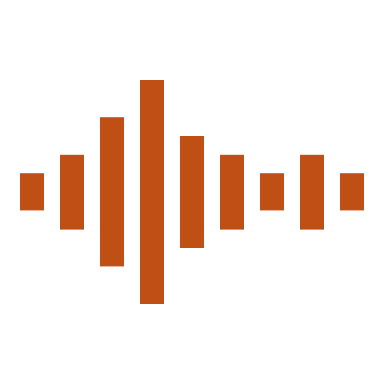 Text (Y)
Speech (X)
Tokenizer
Tokens (D)
Special token-based data format
Example: TTS
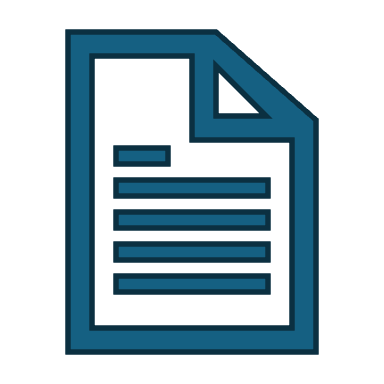 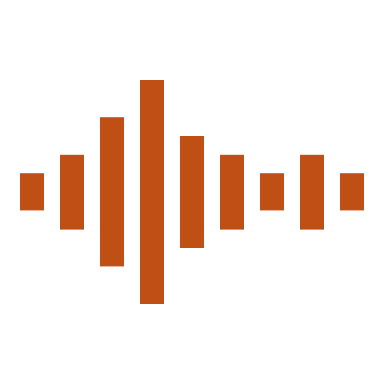 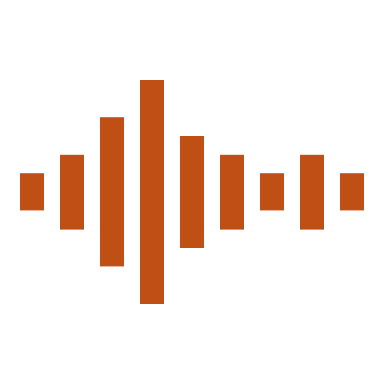 <start-text> Y <generate-speech> D
Text (Y)
Speech (X)
Tokenizer
Tokens (D)
Special token-based data format
[Speaker Notes: Ideally extendable to many tasks, or other modalities
And this is one way of adding format – You can think of many other ways]
Special token-based data format
[Speaker Notes: Data for four tasks are formatted for language model following this. We mix all data in batch and train language model.]
Training
Dataset: Publicly available speech datasets
LibriSpeech – ASR / Text LM (external text)
LibriLight – Speech LM
LibriTTS + VCTK – TTS

Paired < Speech-only (40X larger) < Text-only (100X larger)
[Speaker Notes: We use a combination of speech-only, text-only, and paired speech-text datasets from public corpora. Popular asr and tts datasets. 

Traiing data size varies considerably. ASR/TTS data is 100x SMALLER than text-only data and 40X smaller than speech-only data.]
Experimental Setup
Evaluate on four tasks
ASR: WER
TTS: CER, Neural-predicted quality with MOSNet1
SpeechLM: Perplexity (PPL), sWUGGY,
TextLM: Perplexity (PPL),  sWUGGY (text-only)
Model Size
Small – 125M 
Med – 350M
Large – 1.3B
1. Lo, C.C., Fu, S.W., Huang, W.C., Wang, X., Yamagishi, J., Tsao, Y. and Wang, H.M., 2019. MOSNet: Deep Learning-Based Objective Assessment for Voice Conversion. Interspeech 2019.
[Speaker Notes: We choose this design similar to the textLM opt models. 
We use beam search, with small beam size in the inference phase.]
Performance and Multitasking
Single-Task vs Multi-Task
WER: Word-Error-Rate
CER: Character-Error-Rate
sWUGGY: lexical measure
e.g. p(brick) > p(blick)
Multi-Task-Balanced: subsample 300K for tasks
k=50 (k=number of speech units)
[Speaker Notes: We compare multitask and four single-task models using k50. Single-task LMs are trained separately for each task. For multi-task, we also have one smaller but balanced dataset trained model. Balanced – is a case to simulate if we had same amount of data available for each task.

Compared to single-task, VoxtLM shows competitive results for all four tasks, although the best model differs
In TTS, all multitask models show improvement compared to single task. For refence, single-task TTS fails to generate many test utterances, resulting in high cer of 28.9. In comparison using multitask, such error case is removed. Quality ofr TTS also imporves from 2.68 to 3.86 and 3.76.

ASR reports improvement in balanced case. We note that ASR is most affected in the unbalanced case, with higher WER of 21.0. Though tts is also unbalanced, we still observe improvements in the unbalanced case.]
Initialization Tricks
- Use initialization with text-based LLMs
Decoder weights with Text LM-OPT
WER: Word-Error-Rate
CER: Character-Error-Rate
PPL: Perplexity
Initialization helps !
k=50 (k=number of speech units)
[Speaker Notes: Next we compare with initialization from a textLM model,  We compare with and without initialization with OPT

Performance improves in three tasks: textLM, speechLM, and ASR. For TTS, a slight degradation in CER
is observed, whereas objective quality improves. In particular, better initialization aids ASR performance in the unbalanced scenario
(reducing test-clean WER from 21.0 to 13.1).]
Tokenizers
k: number of speech units
Multi-Task Balanced, Small: 125M
k=50 is worse in ASR and TTS
[Speaker Notes: Next we compare with different size of discrete speech tokens by varying k used in clustering for qualitzation. Though smaller k may be better for linguistic content, larger k has access to more acoustic features which can be useful for synthesis. To evaluate this, we vary k to 50 200 and 1000. We also increase BPE size with increment in k, we used 2000 bpe size for k=50, 5000 for k=200 and 10K for k=1000.

In comparison, we obseve k=50 to perform poorly in ASR and TTS. Both 200 and 1000 improves in ASR and TTS. Reducng asr error rate from 8.6 to 6.1 and 5.4. Also improves TTS with lower cer if 5.6 to 3.2 and 2.6 and higher qulITY OF 3.76 TO 4.46 and 4.30.
SpeechLM shows highest accuracy in sWUGGY usingk200]
Different Model Size
k: number of speech units
Large: 1.3B Medium: 350M
Tokenizer matters!      Larger model helps!
[Speaker Notes: Next, we increase the model size and add additional mls data for asr. Here largest model is 1.3b. Larger model size improes performance in all tasks. Specially in asr improving wer from 3.5 to 2.7]
Benchmarking Against State-of-the-Art Single Task
Automatic Speech Recognition
Text-To-Speech
[Speaker Notes: Note that these models aren’t fully comparable due to differences in training data, strategies, and architecture.

Furthermore, we compare with state-of-the-art models in TTS, ASR. For TTS, we use VITS  and for ASR we use E-Branchformer. For
ASR, we compare two models: one using filterbank as input (ASR-Fbank),i.e. no tokenizer and another using discrete speech tokens as input (dst-
ASR-Hubert) and same tokenizer as VoxLM.

In TTS compared to VITS, VoxtLM reports better intelligibility and quality. Intelligibilty improves significantly reducing error rate from 7.7 to 3.5 and 2.6.
 Although VoxtLM is trained with a larger data set compared to VITS, it is interesting to note that for traditional TTS diverse training data with more noise and more speakers degrade performance but here with multitask multimodal language model improvement is observed.


For ASR, compared to dst-ASR-Hubert, which used the same tokenizer as VoxtLM, we observe a lower WER. Compared to ASR-Fbank (no tokenizer), WER is higher, such a trend is also observed in other discrete ASR models]
Conclusion
Framework for joint text-speech generative model
Consolidates four tasks:  ASR TTS with speech and text continuation

Future Work: Integrate other speech tasks
[Speaker Notes: Framework for text-speech generative models
Can perform ASR, TTS with speech and text continuation]
Questions
Training
Dataset: Publicly available speech datasets
Speech-Text paired data
LibriSpeech / Multilingual-LibriSpeech - ASR
LibriTTS / VCTK - TTS
Speech-only data
LibriLight - Speech LM
Text-only data
LibriSpeech external text data
paired < speech-only (40X larger) < text-only (100X larger)
[Speaker Notes: We use a combination of speech-only, text-only, and paired speech-text datasets from public corpora. For example, the paired data for ASR and TTS are 100x smaller than text-only data and 40°ø smaller than speech-only data.


Popular asr and tts datasets. 
Traiing data size varies considerably. ASR/TTS data is 100x SMALLER than text-only data and 40X smaller than speech-only data.]
Consolidating Speech Recognition/ Synthesis and Speech, Text Language Models
Speech-text language model that can perform four tasks
Automatic Speech Recognition 
Text-To-Speech 
Speech Continuation
Text Continuation
Voice and Text Language Model (VoxtLM)
Autoregressive decoder-only
[Speaker Notes: Can we use diverse speech tasks as language modelling? We use two speech tasks ASR and TTS as example.

 Secondly we combine four tasks – speech recognition, speech synthesis with speech … Our hypotheses is by combining several text and speech tasks we can improve performance with multitask learning]
Tokenizers
k: number of speech units
Small: 125M Med: 350M
k=50 is worse  in ASR and TTS
[Speaker Notes: Tokenization - highlight 1 and 3rd 
(Why k=50, -- curious about )
k and BPE size - 

speechLM- best with –k200. Also larger model of 1.3B improves ASR performance by a lot.]